LA PAROLA
Da Grammatica: parole, frasi, testi dell’italiano, 
2018, di Angela Ferrari, Luciano Zampese,
pp. 27
FORMA E FORMAZIONE
LA PAROLA
FORMA E FORMAZIONE
RADICE E DESINENZA
PAROLE SEMPLICI E COMPLESSE 
FORMA LIBERA E FORMA LEGATA
sorris_o
dent_ista
nazion_al_izzare
COMPOSTE E DERIVATE
1. lavapiatti
2. capostazione-forma libera
3. fioraio-forma libera e forma legata
TIPI SINTATTICI
CAPOSTAZIONE > NOME + NOME
CAMPOSANTO> NOME+AGGETTIVO
LAVASTOVIGLIE>VERBO+NOME
AGRODOLCE>AGGETTIVO+AGGETTIVO
DIVERSE CATEGORIE SINTATTICHE
LA DERIVAZIONE
PREFISSI- A SINISTRA DELLA FORMA LIBERA
IN-UTILE

SUFFISSI-A DESTRA DELLA FORMA LIBERA
UTIL-ITÀ

IL SUFISSO PUÒ CAMBIARE LA CATEGORIA DI APPARTENENZA DELLA PAROLA—DA UTILE (AGG.) A UTILITÀ (SOST.)

IL SUFFISSO NON AGISCE SU TUTTE LE CATEGORIE SINTATTICHE:
FIORAIO MA NON *FIUMAIO *PETALOSO *COMODOSO *REDARRE

IL SUFFISSO CAMBIA IL SIGNIFICATO DELLA PAROLA A CUI SI APPLICA
SIGNIFICATO E RELAZIONI DI SIGNIFICATO
HO COMPRATO DEL LATTE
HO COMPRATO DELLO ZUCCHERO
HO COMPRATO DEL LIBRO
NUMERABILE E NON

CADEVO-CADRÒ
CADEVO-SONO CADUTO
TEMPO E ASPETTO
RELAZIONI FRA PAROLE
rosso, giallo, verde
UN CAMPO SEMANTICO 

giallastro… SOTTOCAMPI

INSIEMI DI PAROLE IN BASE ALL’OMOGENEITÀ
RELAZIONI DI SIGNIFICATO
- OPPOSIZIONE GRADUABILE-freddo-caldo; concreto-astratto
- OPPOSIZIONE NON GRADUABILE-vivo-morto; dolce-amaro
- OPPOSIZIONE PER INVERSIONE-sotto-sopra; comprare-vendere
- OPPOSIZIONE DIREZIONALE-dentro-fuori; arrivare-partire
RELAZIONI FRA PAROLE
IPONIMIA (specifico) E IPERONIMIA (generale)

RELAZIONI PARTE TUTTO-TUTTO PARTE
PAGINA----LIBRO

FOGLIA----ALBERO

OCCHIO----TESTA

CAMPANILE----CHIESA
SINONIMIA

FORESTIERISMI

PRESTITI E CALCHI
L’ALTERAZIONE
UN CASO PARTICOLARE DELLA DERIVAZIONE
I SUFFISSI ALTERATIVI CHE DANNO UN VALORE
Casina
Casetta
Casaccia
Casona

UN NOME ALTERATO NON CAMBIA CATEGORIA GRAMMATICALE i.e. UN NOME RIMANE UN NOME ANCHE QUANDO ALTERATO
IL VERBO


Da Grammatica: parole, frasi, testi dell’italiano, 
2018, di Angela Ferrari, Luciano Zampese, 
pp. 39
Nella grammatica tradizionale, parte del discorso che indica azione, stato, o divenire, in contrapposizione al nome, che indica sostanza o qualità; variabile secondo la flessione verbale, cioè la coniugazione, l’insieme delle forme di un tema che designa un’azione (tema o radice verbale), determinate sul piano grammaticale da desinenze speciali (desinenze verbali). 
La flessione verbale si contrappone a quella nominale o declinazione.

http://www.treccani.it/enciclopedia/verbo/
Assieme ai nomi, i verbi sono una categoria di parole cruciale nell’organizzazione lessicale e grammaticale delle lingue, al punto da essere considerati un universale linguistico: mentre infatti nelle lingue questa o quella classe di parole può mancare (per es., secondo Dixon 1977, alcune lingue austronesiane sono prive di aggettivi), nomi e verbi non mancano mai (Sapir 1921). La loro centralità si riflette nella quantità di nomi e verbi presenti nel lessico delle lingue, generalmente ben maggiore del numero di aggettivi,  avverbi, e altre categorie minori.
Si possono dare diverse definizioni di verbo, a seconda del livello di analisi considerato. Una prima definizione valida per l’italiano (e altre lingue) è quella morfologica.
http://www.treccani.it/enciclopedia/verbi_(Enciclopedia-dell'Italiano)/
Il verbo è quella classe di ………………, contenente membri come ridere o mangiare, che si presta a essere modificata morfologicamente per esprimere, ad es., il …………… (rido, ridevo;), la ……………. (rido, ridiamo) e il …………... (riderei, ridessi).
Nella letteratura, sono stati fatti numerosi tentativi di definire le classi di parole in base al significato intrinseco dei loro componenti. Un criterio ritenuto fondamentale da molti (per es., Lyons 1966), è quello che attribuisce al verbo la proprietà di descrivere un evento – intendendo per evento qualsiasi situazione, statica o ………………, intenzionale o meno, comprese le azioni (dunque sono verbi possedere e rimanere al pari di cadere, dormire, mangiare, saltare, subire, ecc.) – e al nome la caratteristica di riferirsi alle entità (i partecipanti all’evento): persone, animali, piante, luoghi, oggetti fisici o immaginari, concreti o astratti, animati o inanimati, definiti o no, come, ad es., bambino, bicchiere, lupo, acqua, traffico, mare, bellezza.
FRASI NOMINALI
LA GRAMMATICA DELLA FANTASIA DI GIANNI RODARI
È possibile una ‘Grammatica della Fantasia’? L’insolito accostamento della parola ‘grammatica’ con ‘fantasia’ può sembrare un ossimoro. Eppure, l’omonimo testo di Gianni Rodari, che ha ispirato queste riflessioni e a cui qui si fa continuo riferimento, non è una gabbia per la creatività, ma un percorso tra i sentieri dell’immaginario pensato per guidare bambini italiani alla produzione di testi originali e anche sfacciatamente insensati. La ‘Grammatica della Fantasia’, dall’esplicito sottotitolo ‘Introduzione all’arte di inventare storie’, è un resoconto delle attività di scrittura creativa ideate e realizzate dall’autore nelle scuole elementari attorno al 1970, discusse ed elaborate nei corsi di formazione da lui tenuti in quegli anni a docenti delle scuole di Reggio Emilia, tutte proposte operative frutto di una fervida immaginazione e di una grande cultura.
https://www.itals.it/imparare-scrivere-con-la-grammatica-della-fantasia-di-gianni-rodari
LE CATEGORIE DI VERBI E AGGETTIVI
La riforma della grammatica
      Il professor Grammaticus, un giorno, decise di riformare la grammatica.– Basta, – egli diceva, – con tutte queste complicazioni. Per esempio, gli aggettivi,
 che bisogno c’è di distinguerli in tante categorie? Facciamo due categorie sole:
 gli aggettivi simpatici e gli aggettivi antipatici. Aggettivi simpatici: buono, allegro, generoso, sincero, coraggioso. 
Aggettivi antipatici: avaro, prepotente, bugiardo, sleale, e via discorrendo. Non vi sembra giusto?
La domestica che era stata ad ascoltarlo rispose: – Giustissimo.
– Prendiamo i verbi, – continuò il professor Grammaticus. – Secondo me essi non si dividono affatto in tre coniugazioni, ma soltanto in due. 
Ci sono i verbi da coniugare e quelli da lasciar stare, come per esempio: mentire, rubare, ammazzare, arricchirsi alle spalle del prossimo. Ho ragione sì o no?– Parole d’oro, – disse la domestica.E se tutti fossero stati del parere di quella buona donna la riforma si sarebbe potuta fare in dieci minuti.

(Gianni Rodari, Il libro degli errori)
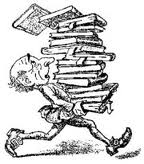 Anche la definizione data dalla Treccani, però, presa da sola, presenta difficoltà. 
Molti nomi esprimono eventi (tipicamente i nomi deverbali come allenamento, caduta o sostituzione, ma anche nomi morfologicamente semplici come festa, concerto o riunione); 
molti verbi vengono usati come nomi per esprimere entità astratte (il potere, il dovere, ecc.; Simone 2004); 
nomi d’azione possono riferirsi a entità concrete (costruzione, parcheggio), per non parlare degli usi ibridi (il mangiare dei gatti), ecc.
FORME E CONIUGAZIONI
Parole come i verbi hanno tipicamente la funzione di predicare, cioè di dire o affermare qualcosa a proposito di qualcos’altro. 
Le parole che hanno la funzione di predicare sono i …………………… , le entità a cui la predicazione si applica sono chiamate argomenti. 
Il predicato è un’espressione linguistica incapace di funzionare da sola, che deve essere completata da un certo numero di argomenti per poter dare luogo a una frase. 
Il ‘dire qualcosa’ consiste tipicamente nell’attribuire una proprietà a un’entità (come fa, per es., splendere nella frase il sole splende), oppure nell’istituire una relazione tra due o più entità (come fa riscaldare nella frase il sole riscalda la stanza).


http://www.treccani.it/enciclopedia/verbi_(Enciclopedia-dell'Italiano)/
FORME VERBALI FINITE E NON FINITE
VERBI REGOLARI

VERBI IRREGOLARI

FORMA RIFLESSIVA
VERBI AUSILIARI E VERBI COPULATIVI
Le principali funzioni tradizionalmente riconosciute al verbo da questo punto di vista, accanto a quella predicativa, sono le funzioni copulativa, ausiliare e di supporto (Luca Serianni 1997). 

Funzioni assimilabili a quella di ausiliare sono svolte dai verbi modali e da un numero ristretto di verbi che entrano nella costituzione di perifrasi verbali con valore prevalentemente tempo-aspettuale (stare, andare, venire e pochi altri).
Gli ausiliari sono verbi che, oltre al valore primariamente predicativo, ne hanno uno grammaticale. Tale è il caso di avere, che esprime possesso, ed essere, che esprime esistenza:
Luca ha due macchine
non angosciarti per ciò che non è

In unione con le forme non finite di altri verbi svolgono una funzione di ‘aiuto’, poiché servono a formare i tempi composti, accompagnando dunque il predicato verbale del verbo predicativo ed esprimendo tempo, modo e persona.

L’italiano ha due ausiliari principali: essere e avere. Il primo è usato prevalentemente in costrutti intransitivi e passivi (il libro è uscito, il libro non è letto da nessuno);
 il secondo in tutti i costrutti transitivi e con una sottoclasse di verbi intransitivi (imparare: i bambini hanno imparato la poesia)
Proprio la scelta di due diversi ausiliari consente di distinguere due classi principali di verbi intransitivi
Un verbo ha funzione copulativa quando la funzione di predicare è svolta da un altro elemento, per es., un nome (Luca fa l’ingegnere), un aggettivo (Luca sembra stanco) o un avverbio (Luca sta bene). 
In questo caso il verbo ha la funzione di collegare il soggetto con il predicato non verbale. In genere, il predicato non verbale precisa una qualità, un attributo del soggetto. 
Il verbo copulativo ha un significato ‘debole’, ‘leggero’, assimilabile a quello di essere.
FORMAZIONE DEI VERBI E TEMPI VERBALI
ASPETTO VERBALE
IERI, ALLE OTTO, MICHELE E’ USCITO DI CASA.

IERI, ALLE OTTO, MIVHELE USCIVA DI CASA.

MENTRE USCIVA….
*MENTRE E’ USCITO…
IMPERFETTIVO E PERFETTIVO
AZIONE CONCLUSA

Azione continua o ripetuta
AZIONE VERBALE
MODI VERBALI
IL FUTURO-USO MODALE-CHE ORE SARANNO?

IL CONDIZIONALE – VORREI UN BICCHIERE D’ACQUA
DIATESI
ATTIVO O PASSIVO
TEMPI DELLA STORIA E TEMPI DEL DISCORSO
IL PRESENTE STORICO